Figure 7. Impairment of ALR in GCase deficient cortical neurons. (A) Cortical neurons treated with CBE (10 days) ...
Hum Mol Genet, Volume 25, Issue 16, 15 August 2016, Pages 3432–3445, https://doi.org/10.1093/hmg/ddw185
The content of this slide may be subject to copyright: please see the slide notes for details.
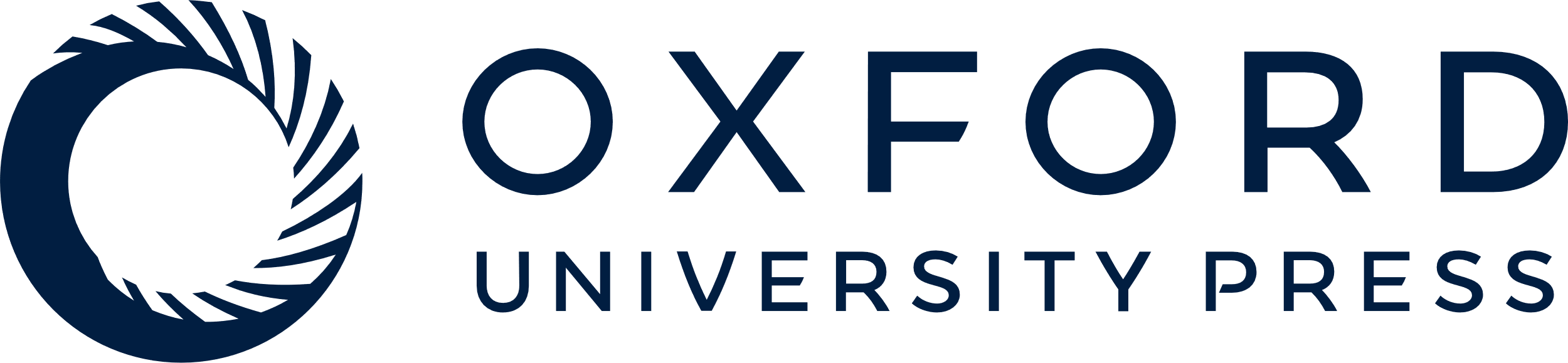 [Speaker Notes: Figure 7. Impairment of ALR in GCase deficient cortical neurons. (A) Cortical neurons treated with CBE (10 days) presented decreased basal levels of phopho-S6K compared to untreated (n = 3). Levels of phopho-S6K following recovery were consistently lower in CBE-treated neurons. (B) Neurons treated with CBE for 10 days had increased Rab7 protein levels compared to control (CTR) cells as measured by western blot. (C) Gba1 KO and HET cortical neurons presented decreased phopho-S6K levels compared to Gba1 WT under basal conditions (n = 4). Phopho-S6K levels increased upon recovery (REC) in all cases. (D) Lyso ID fluorescence measurements detected a decrease in acidic functional lysosomes in CBE-treated neurons (n = 4) but was not significant. (E) Total cholesterol levels were increased in neurons treated with CBE compared to untreated neurons (n = 3). Results were expressed as % of control. All data represent mean ± S.E.M, * P < 0.05; **P <  0.01; ***P <  0.001 vs. respective control.


Unless provided in the caption above, the following copyright applies to the content of this slide: © The Author 2016. Published by Oxford University Press.This is an Open Access article distributed under the terms of the Creative Commons Attribution License (http://creativecommons.org/licenses/by/4.0/), which permits unrestricted reuse, distribution, and reproduction in any medium, provided the original work is properly cited.]